Electrokarst :
Cartographie par le sens électrique
13/03/2024
1
Electrokarst : sens électrique
Problématique
2
Electrokarst : sens électrique
13/03/2024
Cartes 2D
3
Géométrie du capteur
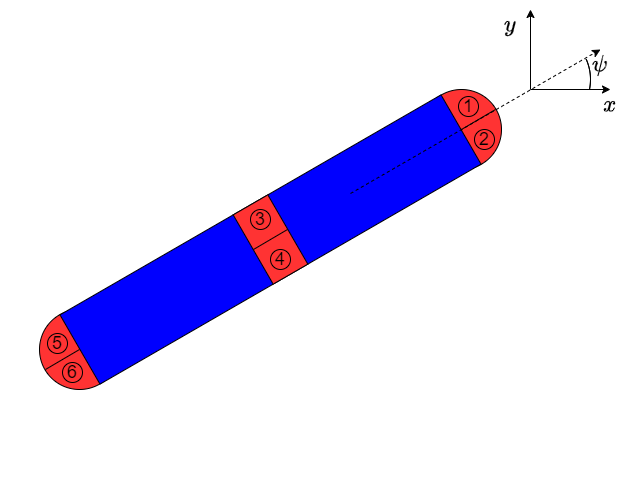 Caractéristiques : 

Électrodes adjacentes = même polarisation
Simulations faites en 2D
Dimensions 30 (+10) cm x 10cm (schéma pas à l’échelle)
Electrokarst : sens électrique
13/03/2024
Cartes 2D
4
Grandeurs d’intérêt
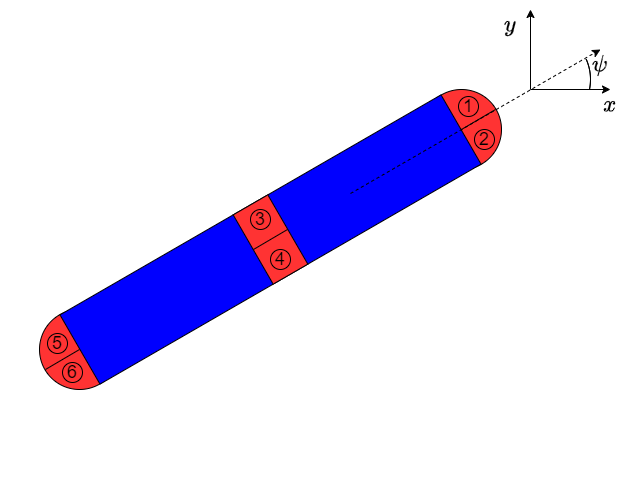 Electrokarst : sens électrique
13/03/2024
Cartes 2D
5
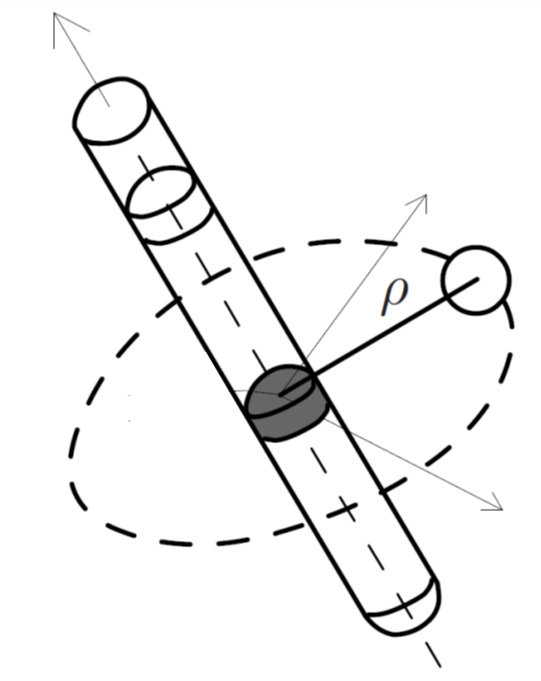 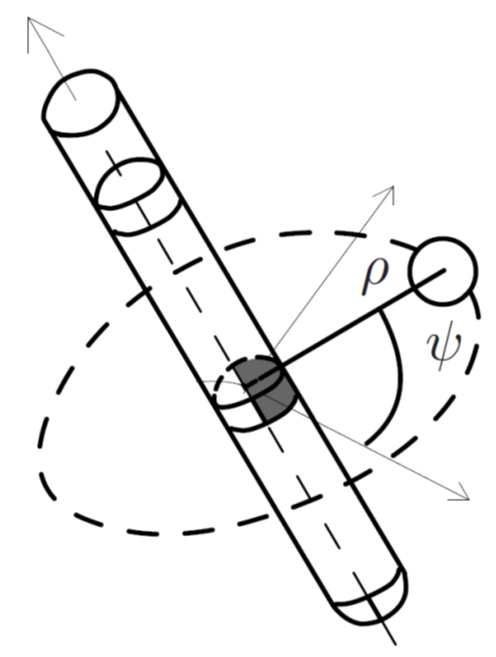 Rapport dimension sur distance et nature électrique de l’objet
Azimut de l’objet dans le repère du capteur
IEEE, papier modèle
Electrokarst : sens électrique
13/03/2024
Cartes 2D
6
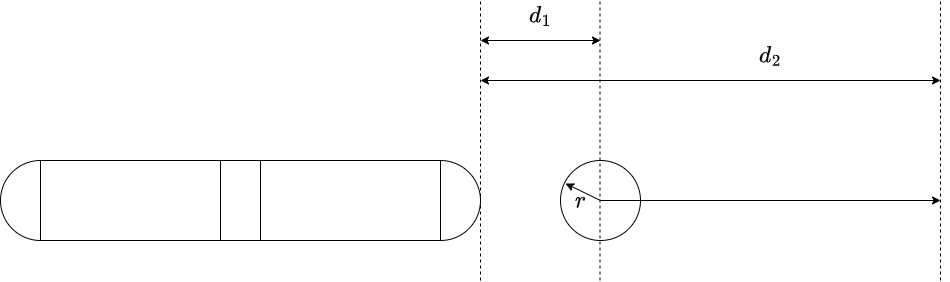 Electrokarst : sens électrique
13/03/2024
Cartes 2D
7
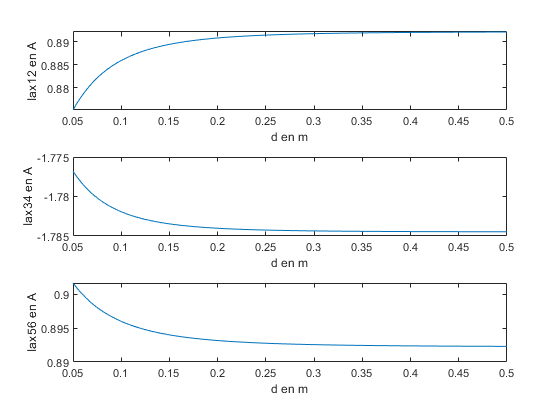 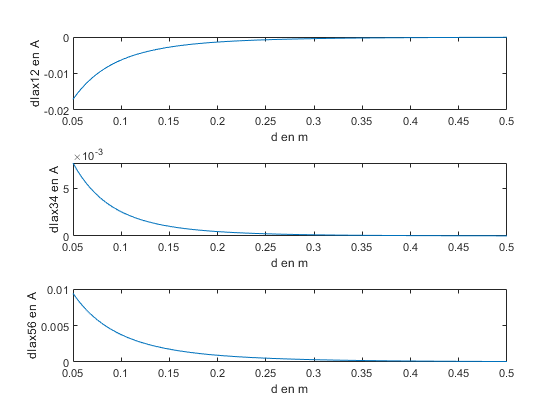 Electrokarst : sens électrique
13/03/2024
Cartes 2D
8
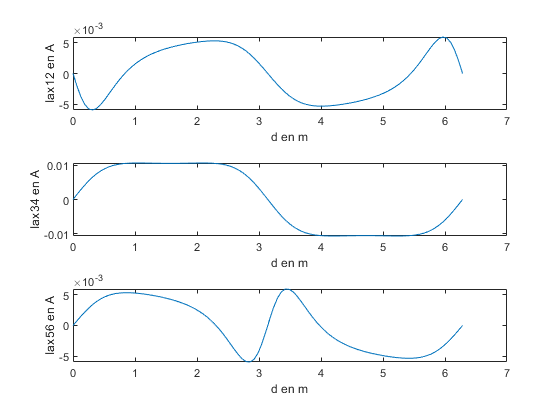 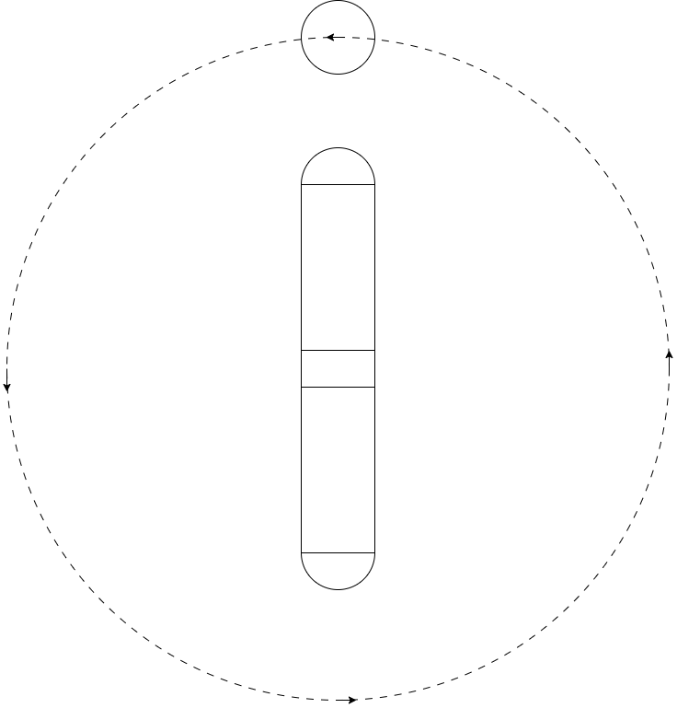 On fait tourner cette même sphère autour du capteur
Electrokarst : sens électrique
13/03/2024
Cartes 2D
9
Commande réflexe
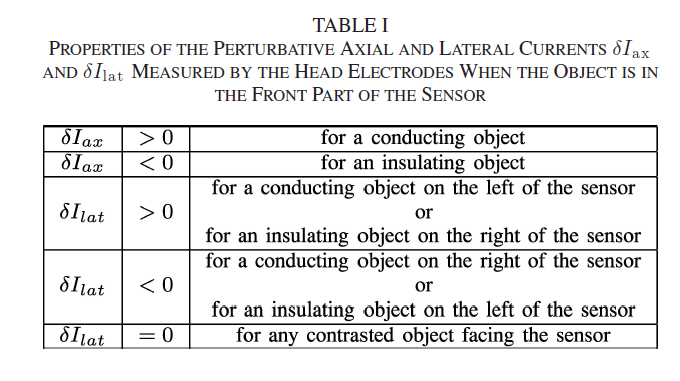 Loi de commande :
Avec
F. Boyer, V. Lebastard, C. Chevallereau and N. Servagent, "Underwater Reflex Navigation in Confined Environment Based on Electric Sense," in IEEE Transactions on Robotics, vol. 29, no. 4, pp. 945-956, Aug. 2013, doi: 10.1109/TRO.2013.2255451.
Electrokarst : sens électrique
13/03/2024
Cartes 2D
10
Commande réflexe
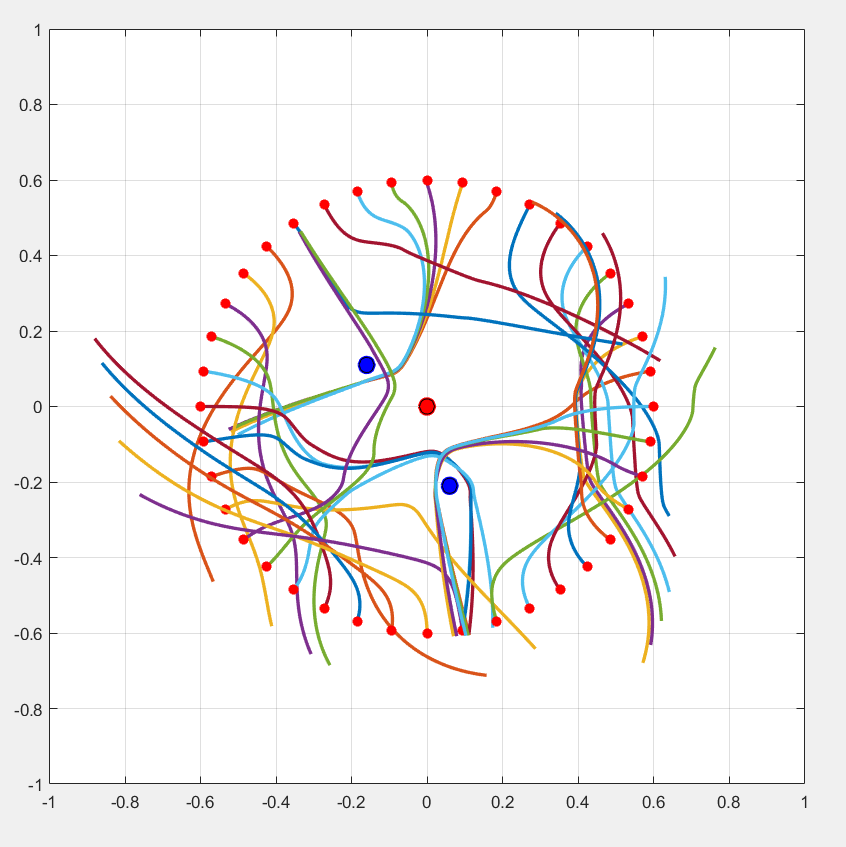 Simulation commande réflexe : 

- 2 objets isolants, 1 conducteur

- points de départ tout autour
Electrokarst : sens électrique
13/03/2024
Cartes 2D
11
Premier exemple
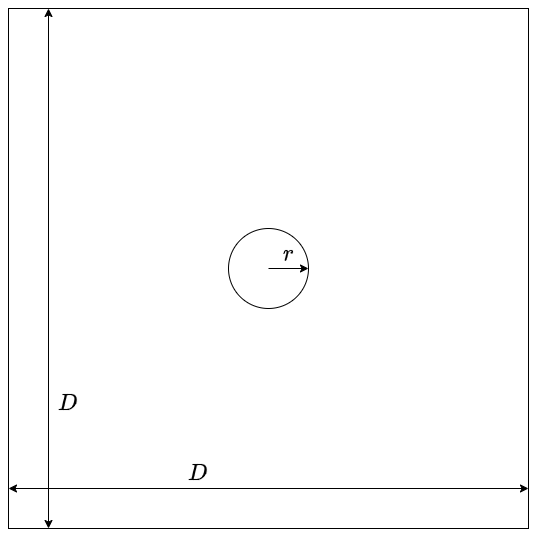 Electrokarst : sens électrique
13/03/2024
Cartes 2D
12
Premier exemple
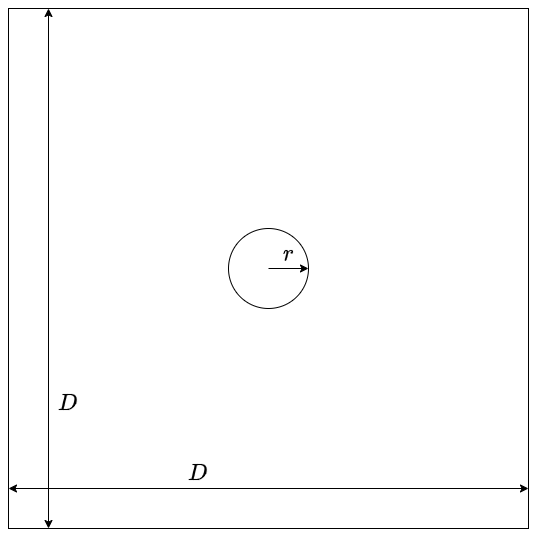 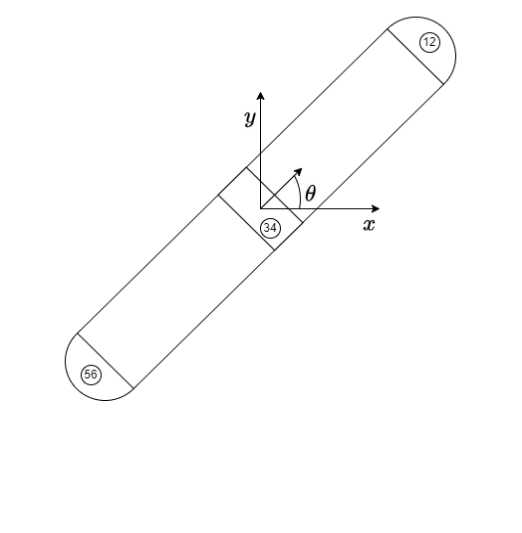 Electrokarst : sens électrique
13/03/2024
Cartes 2D
13
Mesures
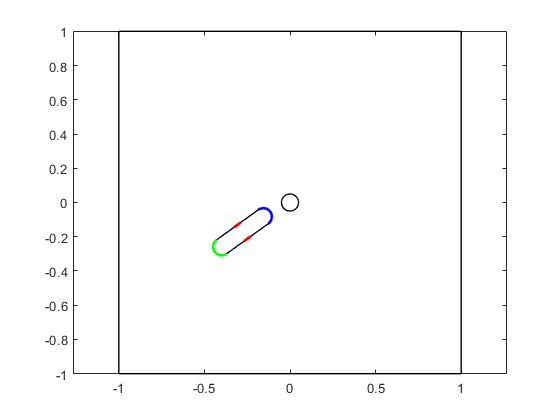 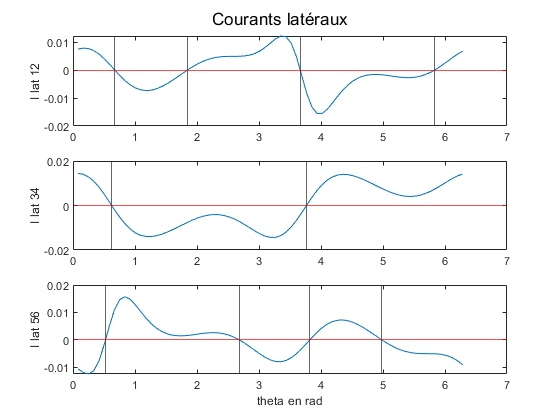 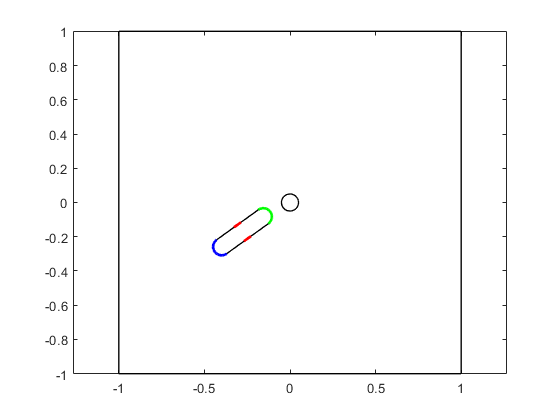 Electrokarst : sens électrique
13/03/2024
Cartes 2D
14
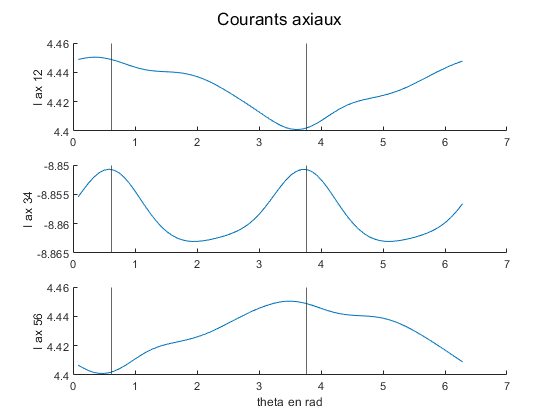 Electrokarst : sens électrique
13/03/2024
Cartes 2D
15
Première carte
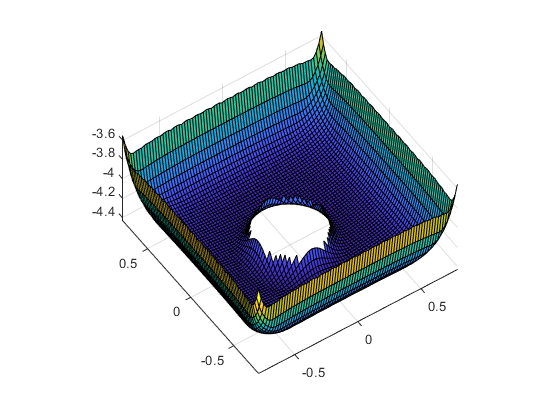 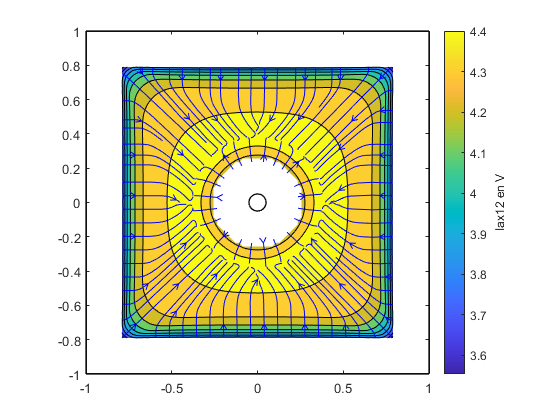 Electrokarst : sens électrique
13/03/2024
Perspectives
16
Electrokarst : sens électrique
13/03/2024